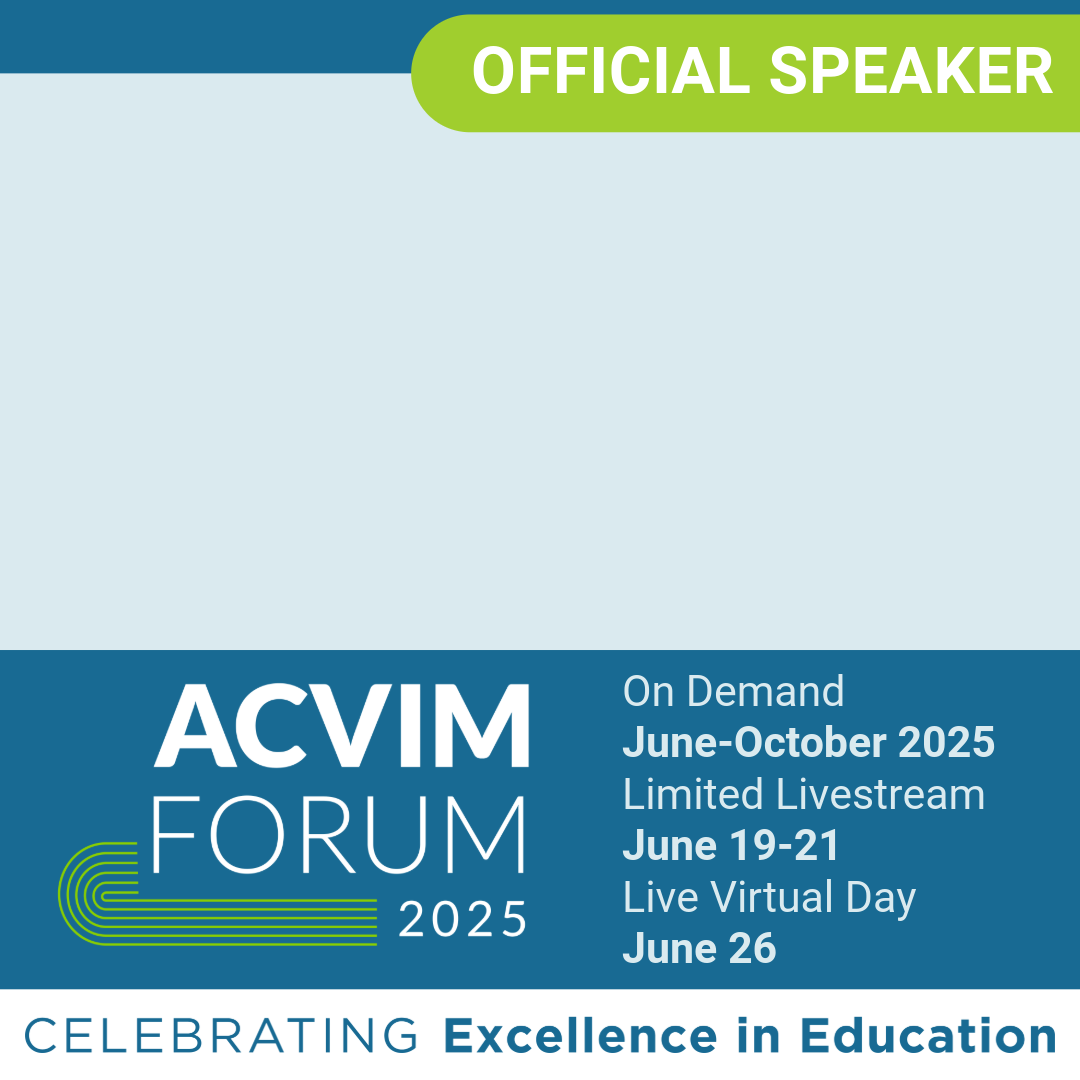 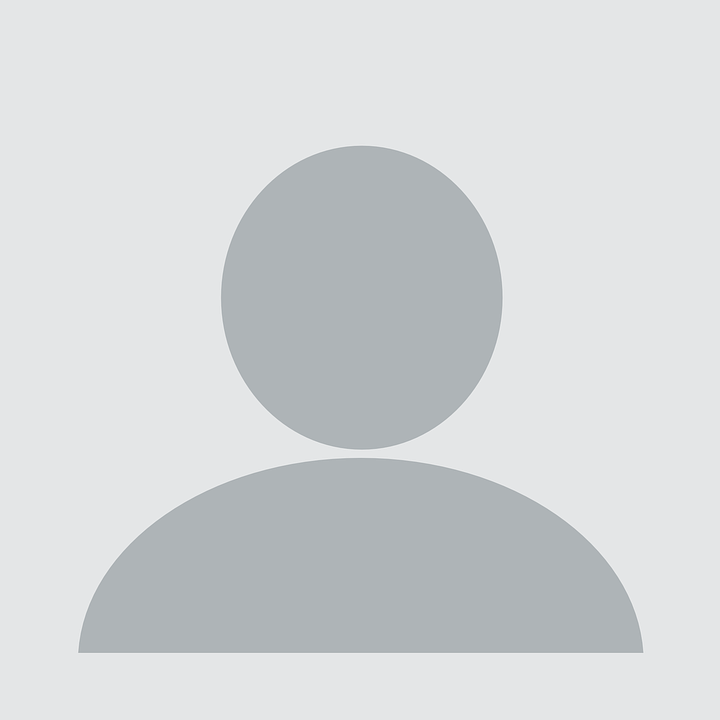 Firstname Lastname
Session Title – Insert Your Session Title Here
Date and Time of Session
[Speaker Notes: After you have edited your name, session information, and photo, save this file as a .png to share on social!]